Business Report
商务报告PPT模板
Presented By JANE DOE
Click here to add text content, such as keywords, some simple introduction and so on. Click here to add text content, such as keywords, some simple introduction and so on.
Click here to add text content, such as keywords, some simple introduction and so on. Click here to add text content, such as keywords, some simple introduction and so on. Click here to add text content, such as keywords, some simple introduction and so on. Click here to add text content, such as keywords, some simple introduction and so on. Click here to add text content, such as keywords, some simple introduction and so on.
01
Part One
Job description
02
Part Both
Stage Achievement
03
Part Three
Lessons learned
04
Part Four
Phase plan
CONTENTS
1
Job description
Click here to add a title
The title number can be changed by clicking and re-entering, and the top start panel can modify the font, font size, color, line spacing, and so on.
The title number can be changed by clicking and re-entering, and the top start panel can modify the font, font size, color, line spacing, and so on.
The title number can be changed by clicking and re-entering, and the top start panel can modify the font, font size, color, line spacing, and so on.
The title number can be changed by clicking and re-entering, and the top start panel can modify the font, font size, color, line spacing, and so on. The title number can be changed by clicking and re-entering, and the top start panel can modify the font, font size, color, line spacing, and so on.
LOGO  |  Company
CLICK here to ADD YOUR TITLE
Click here to add a title
The title number can be changed by clicking and re-entering, and the top start panel can modify the font, font size, color, line spacing, and so on. Suggested body10Number Word,1.3Double word spacing.
LOGO  |  Company
Click here to add a title
YOUR TITLE Here
Click here to add a title
YOUR TITLE Here
Click here to add a title
YOUR TITLE Here
Click here to add a title
The title number can be changed by clicking and re-entering, and the top start panel can modify the font, font size, color, line spacing, and so on.
The title number can be changed by clicking and re-entering, and the top start panel can modify the font, font size, color, line spacing, and so on.
The title number can be changed by clicking and re-entering, and the top start panel can modify the font, font size, color, line spacing, and so on.
LOGO  |  Company
2
Stage Achievement
Click here to add a title
201X
46%
The title number can be changed by clicking and re-entering, and the top start panel can modify the font, font size, color, line spacing, and so on. Suggested body10Number Word,1.3Double word spacing.
You can modify the font, font size, color, line spacing, and so on in the start panel at the top.
56%
You can modify the font, font size, color, line spacing, and so on in the start panel at the top.
201X
The title number can be changed by clicking and re-entering, and the top start panel can modify the font, font size, color, line spacing, and so on. Suggested body10Number Word,1.3Double word spacing.
66%
You can modify the font, font size, color, line spacing, and so on in the start panel at the top.
201X
The title number can be changed by clicking and re-entering, and the top start panel can modify the font, font size, color, line spacing, and so on. Suggested body10Number Word,1.3Double word spacing.
76%
You can modify the font, font size, color, line spacing, and so on in the start panel at the top.
The title number can be changed by clicking and re-entering, and the top start panel can modify the font, font size, color, line spacing, and so on. Suggested body10Number Word,1.3Double word spacing.
201X
LOGO  |  Company
Click here to add a title
8Month
Click here to add a title
7Month
YOUR TEXT
The title number can be changed by clicking and re-entering, and the top start panel can modify the font, font size, color, line spacing, and so on. Suggested body10Number Word,1.3Double word spacing. The title number can be changed by clicking and re-entering, and the top start panel can modify the font, font size, color, line spacing, and so on. Suggested body10Number Word,1.3Double word spacing.
6Month
5Month
YOUR TEXT
4Month
YOUR TEXT
3Month
YOUR TEXT
2Month
1Month
LOGO  |  Company
LOREM IPSUM
Double-click the icon to select a chart graphic and text color, border, and so on. Click on the chart and then right-select "Edit Data" to automatically jump toExcelTo edit the data information for the chart.
LOREM IPSUM
Double-click the icon to select a chart graphic and text color, border, and so on. Click on the chart and then right-select "Edit Data" to automatically jump toExcelTo edit the data information for the chart.
LOGO  |  Company
3
Lessons learned
Click here to add a title
1
EXAMPLE TEXT
EXAMPLE TEXT
EXAMPLE TEXT
EXAMPLE TEXT
You can modify the font, font size, color, line spacing, and so on in the start panel at the top. Suggested body10Number Word,1.3Double word spacing.
You can modify the font, font size, color, line spacing, and so on in the start panel at the top. Suggested body10Number Word,1.3Double word spacing.
You can modify the font, font size, color, line spacing, and so on in the start panel at the top. Suggested body10Number Word,1.3Double word spacing.
You can modify the font, font size, color, line spacing, and so on in the start panel at the top. Suggested body10Number Word,1.3Double word spacing.
2
3
4
LOGO  |  Company
Click here to add a title
50%
70%
90%
TEXT Here
TEXT Here
TEXT Here
You can modify the font, font size, color, line spacing, and so on in the start panel at the top.
You can modify the font, font size, color, line spacing, and so on in the start panel at the top.
You can modify the font, font size, color, line spacing, and so on in the start panel at the top.
You can modify the font, font size, color, line spacing, and so on in the start panel at the top.
You can modify the font, font size, color, line spacing, and so on in the start panel at the top.
You can modify the font, font size, color, line spacing, and so on in the start panel at the top.
LOGO  |  Company
INFOR One
The title number can be changed by clicking and re-entering, and the top start panel can modify the font, font size, color, line spacing, and so on.
INFOR Both
The title number can be changed by clicking and re-entering, and the top start panel can modify the font, font size, color, line spacing, and so on.
INFOR Three
The title number can be changed by clicking and re-entering, and the top start panel can modify the font, font size, color, line spacing, and so on.
The title number can be changed by clicking and re-entering, and the top start panel can modify the font, font size, color, line spacing, and so on.
LOGO  |  Company
4
Phase plan
Click here to add a title
TEXT here
TEXT here
You can modify the font, font size, color, line spacing, and so on in the start panel at the top.
You can modify the font, font size, color, line spacing, and so on in the start panel at the top.
20XX
20XX
20XX
20XX
TEXT here
TEXT here
You can modify the font, font size, color, line spacing, and so on in the start panel at the top.
You can modify the font, font size, color, line spacing, and so on in the start panel at the top.
LOGO  |  Company
Picture Here Picture Show Page
Picture change: Double-click the picture, find the fill in the top navigation, drop-down menu select the Fill effect, select“Picture or texture, select the picture you want to insert from the picture, click Insert and OK.
LOGO | Company
Click here to add a title
ADD Your Text
ADD Your Text
You can modify the font, font size, color, line spacing, and so on in the start panel at the top.
You can modify the font, font size, color, line spacing, and so on in the start panel at the top.
+
ADD Your Text
ADD Your Text
You can modify the font, font size, color, line spacing, and so on in the start panel at the top.
You can modify the font, font size, color, line spacing, and so on in the start panel at the top.
LOGO | Company
THANK
For Watching
Presented By JANE DOE
Click here to add text content, such as keywords, some simple introduction and so on. Click here to add text content, such as keywords, some simple introduction and so on.
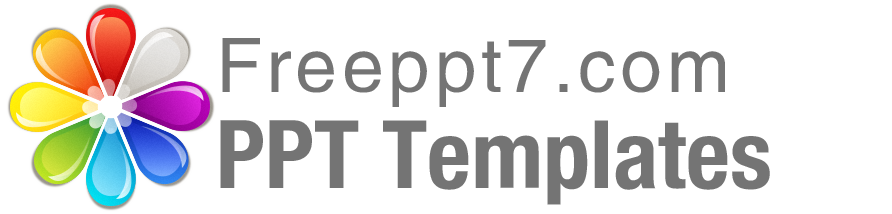 Best PPT templates for free download
https://www.freeppt7.com